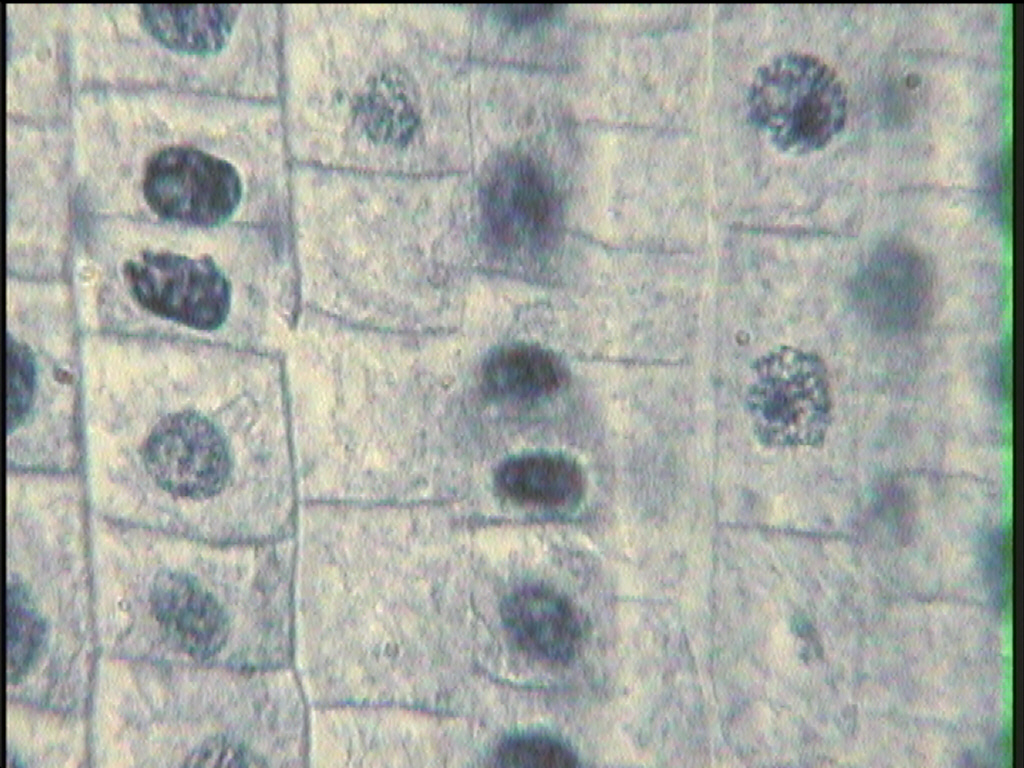 Cell Cycle and 
Mitosis
(Cell Division)
(Asexual Reproduction)
1
1
How do little elephants grow up to be BIG elephants?
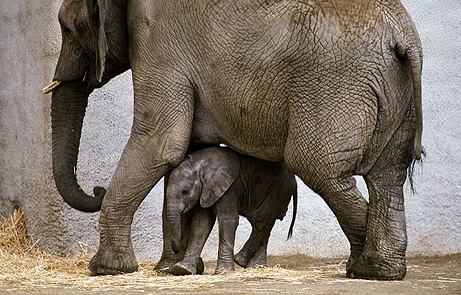 Why do animals shed their skin?
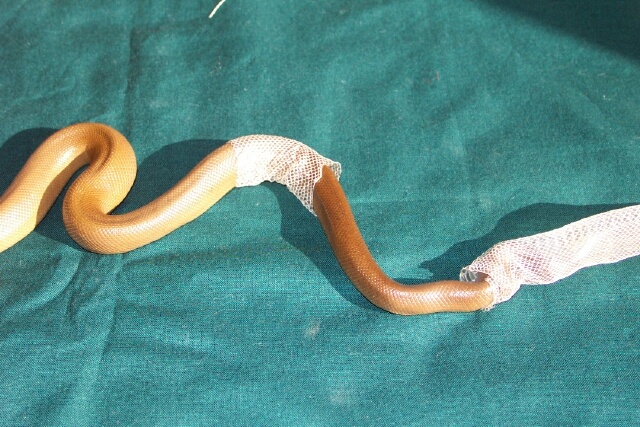 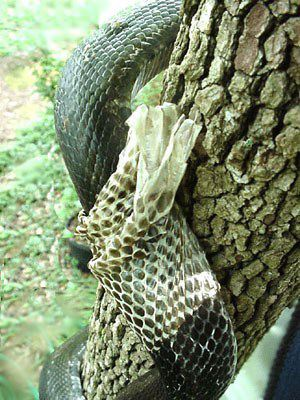 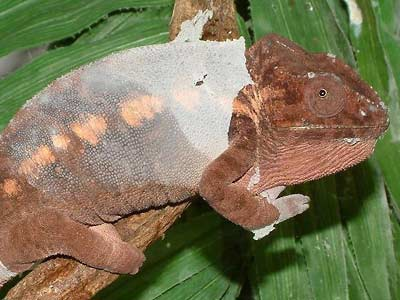 The process of asexual reproduction begins after a sperm fertilizes an egg.
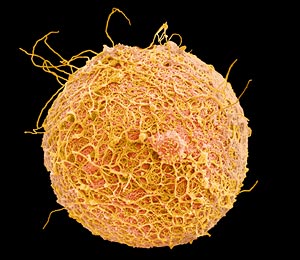 Three reasons why cells reproduce by asexual reproduction:                  1.  Growth                  2.  Repair                  3.  Replacement
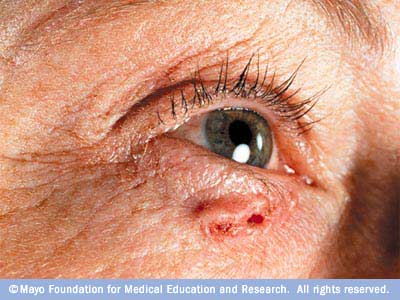 Skin cancer - the abnormal growth of skin cells - most often develops on skin exposed to the sun.  

Cell that reproduce by asexual reproduction reproduce constantly.
Cell Cycle
INTERPHASE
Cell is either at rest or preparing to divide
3 parts
MITOSIS and Cytokinesis
Cell is actively dividing
4 parts
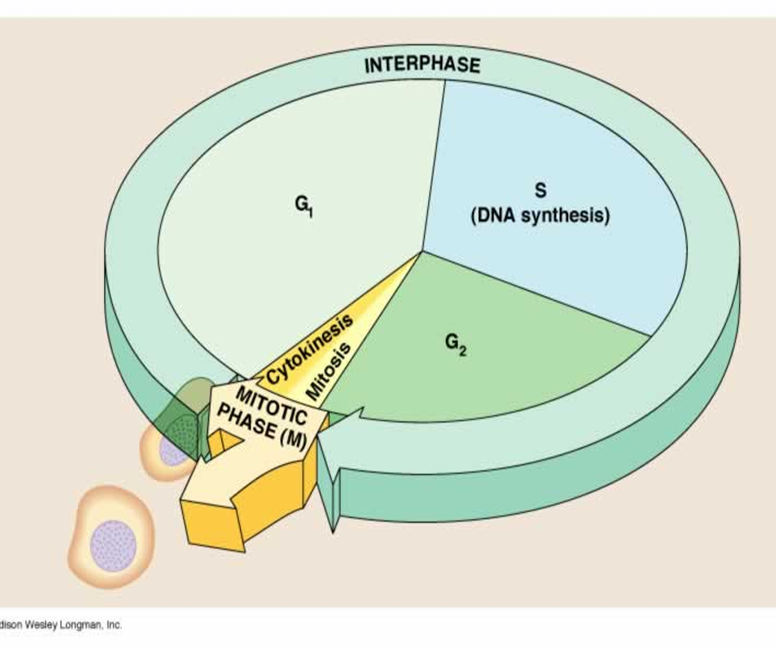 Interphase occurs before mitosis begins
Chromosomes are copied (# doubles)
Chromosomes appear threadlike (chromatin)
but each chromosome and its copy(sister chromosome) are attached “sister chromatids” at end of this phase
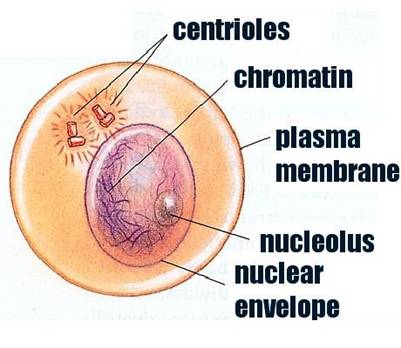 Interphase
Plant Cell
Animal Cell
Photographs from: http://www.bioweb.uncc.edu/biol1110/Stages.htm
Interphase
The 3 parts of interphase are:
Gap 1 (G1)
-cell grows larger
Synthesis (S)
-all DNA is copied
Gap 2 (G2)
-cell grows larger
-new organelles produced
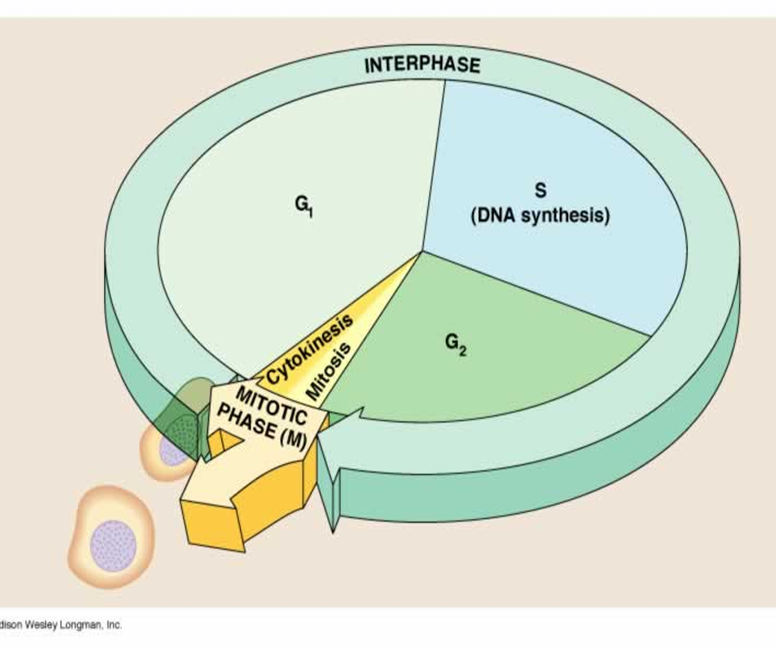 Interphase
There are also checks for errors in the DNA copying.

Errors may cause the cell to self destruct

Apoptosis= programmed cell death
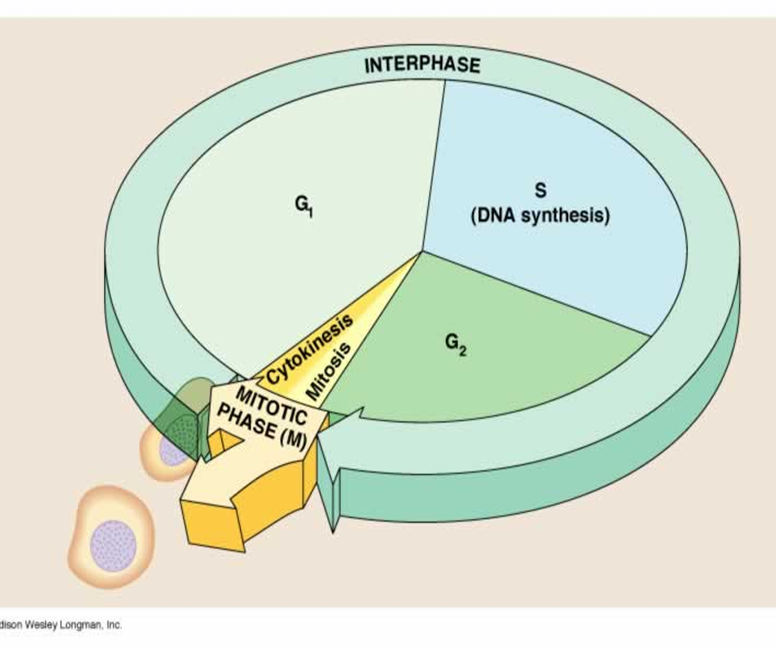 Prophase 1st step in Mitosis
Chromatin condenses into Chromosomes (sister chromatids)
Centrioles  appear and begin to move to opposite ends of the cell (poles)
Spindle fibers form between the poles.
Nuclear membranebreaks down.
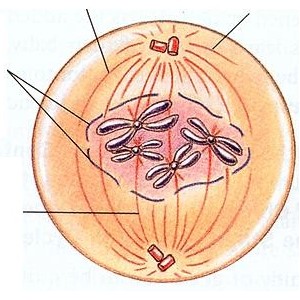 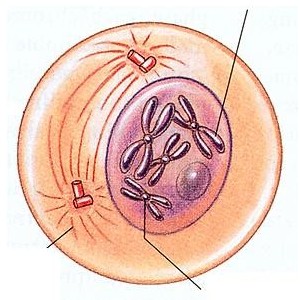 Prophase
Plant Cell
Animal Cell
Spindle fibers
Centrioles
Photographs from: http://www.bioweb.uncc.edu/biol1110/Stages.htm
Metaphase  2nd step in Mitosis
Chromatids (or pairs of chromosomes) attach to the spindle fibers.
- Chromatids Line up at Middle of cell
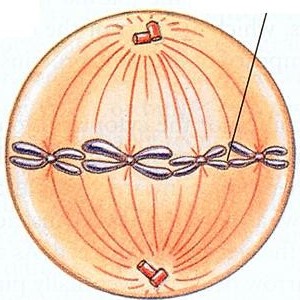 Metaphase
Plant Cell
Animal Cell
Photographs from: http://www.bioweb.uncc.edu/biol1110/Stages.htm
Anaphase 3rd step in Mitosis
Chromatids (or pairs of chromosomes) pulled Apart to opposite sides.
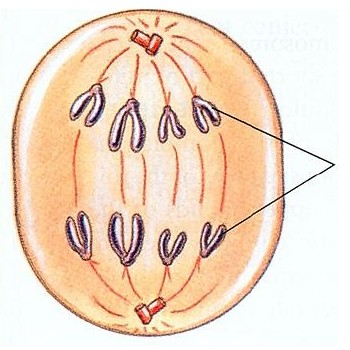 Anaphase
Plant Cell
Animal Cell
Photographs from: http://www.bioweb.uncc.edu/biol1110/Stages.htm
Telophase 4th step in Mitosis
Two new nuclei form. 
Chromosomes appear as chromatin (threads rather than rods).
Nuclear membranes reappear
Mitosis ends.
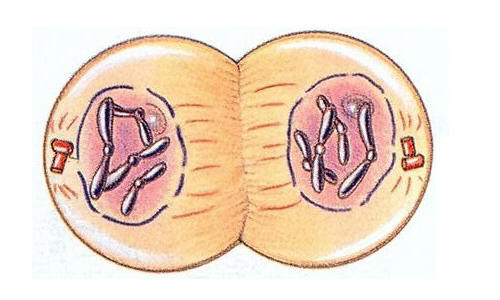 Telophase
Plant Cell
Animal Cell
Photographs from: http://www.bioweb.uncc.edu/biol1110/Stages.htm
Cytokinesisoccurs after mitosis!
Cell membrane moves inward to create two daughter cells – each with its own nucleus with identical chromosomes.
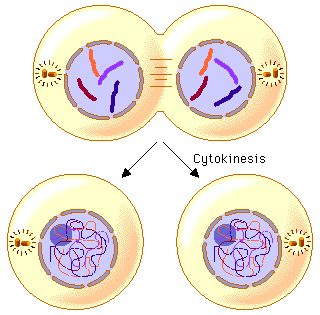 Animal Mitosis -- Review
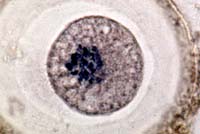 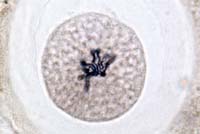 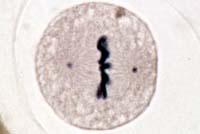 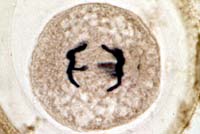 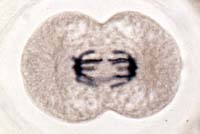 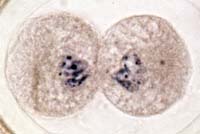 Plant Mitosis -- Review
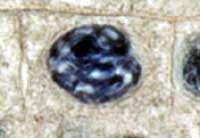 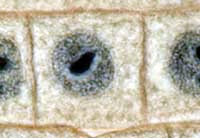 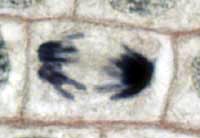 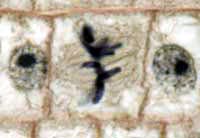 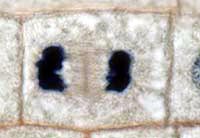 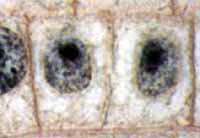 REMEMBER!
IPMATC
Interphase
Prophase
Metaphase
Anaphase
Telophase
Cytokinesis
I Played My Accordian This Christmas
[Speaker Notes: A mnemonic to help remember the stages of mitosis.]
Cell Cycle
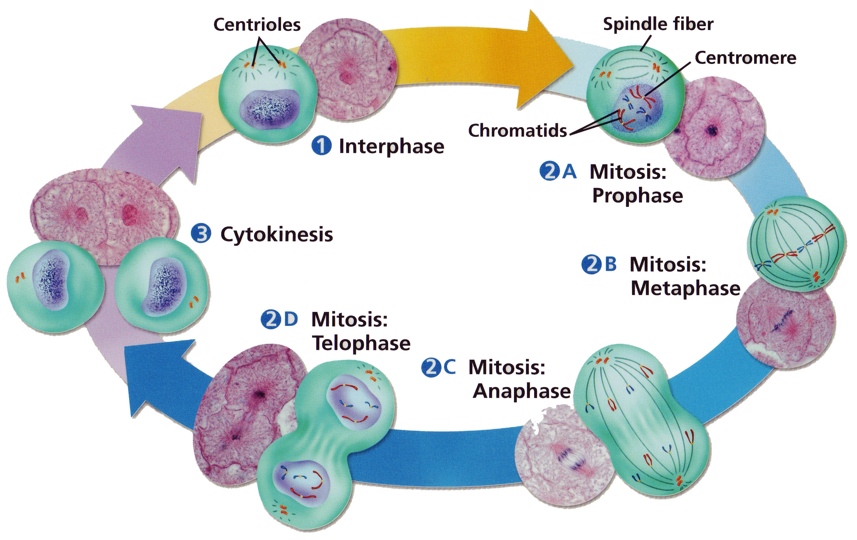 23
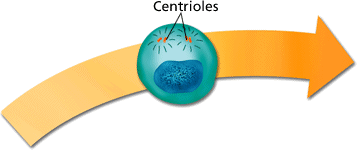 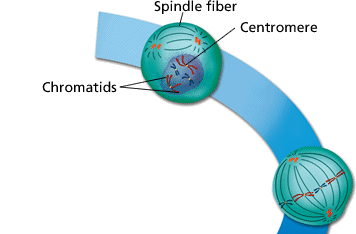 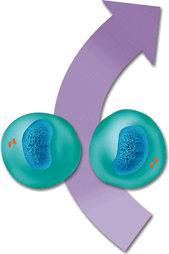 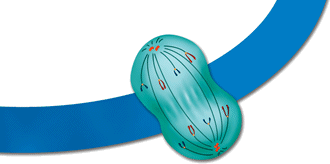 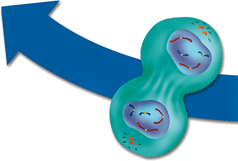 - Cell Division
The Cell Cycle
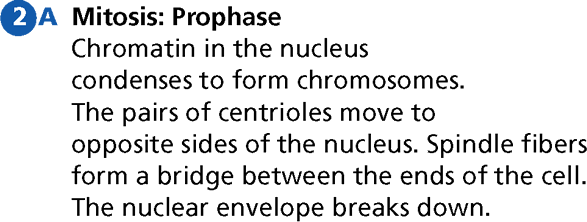 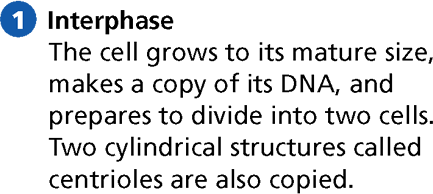 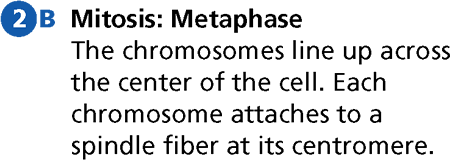 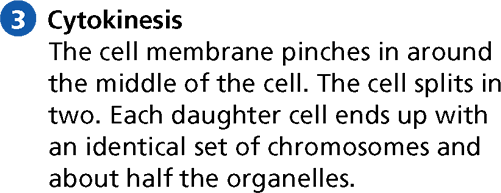 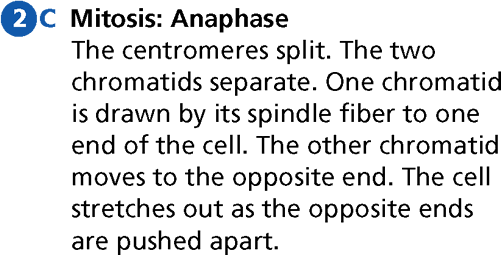 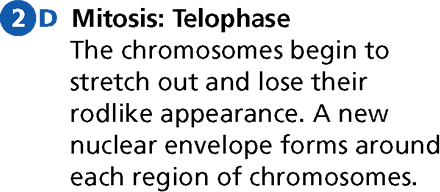 24
24
DNA in the Cell Cycle:
It is most important to understand what is happening to the cell’s DNA during the cell cycle.
G1 (Gap 1) of Interphase:
DNA exists as very long strands wrapped around histone proteins.  This is called Chromatin  (like a bowl of spaghetti)

DNA is checked for errors
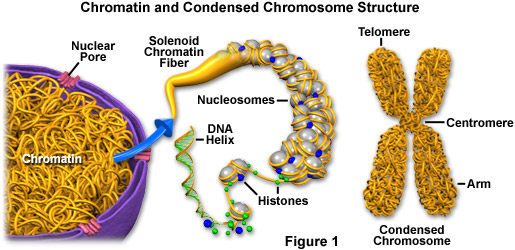 S (Synthesis) of Interphase:
Each strand of chromatin (46 in humans) is copied.
This is called replication

The 2 identical copies are now called sister chromatids and are joined at the centromere
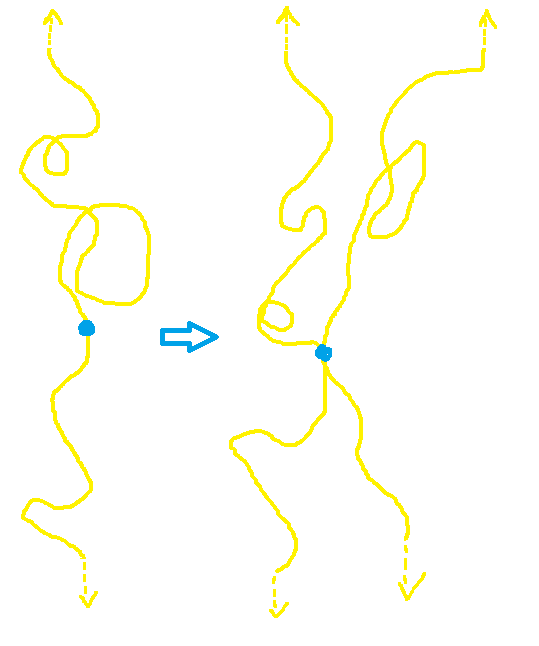 After S
Before S
G2 (Gap 2) of Interphase:
All DNA is checked again to for proper replication
Prophase of Mitosis:
Chromatin condenses into chromosomes (sister chromatids)
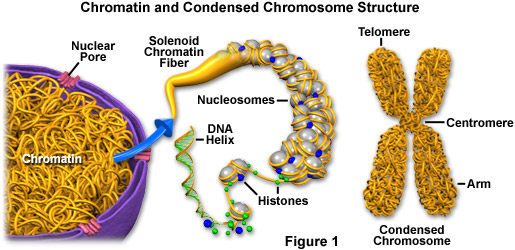 http://supercoiling 1
http://supercoiling 2
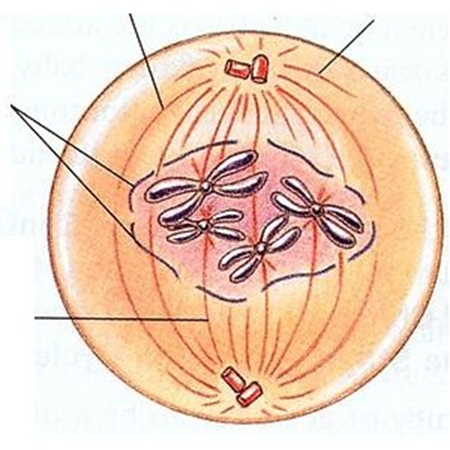 Sister chromatids attach to spindle fibers at the centromere
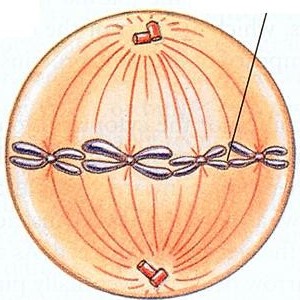 Metaphase of Mitosis:
sister chromatids are lined up at middle of cell
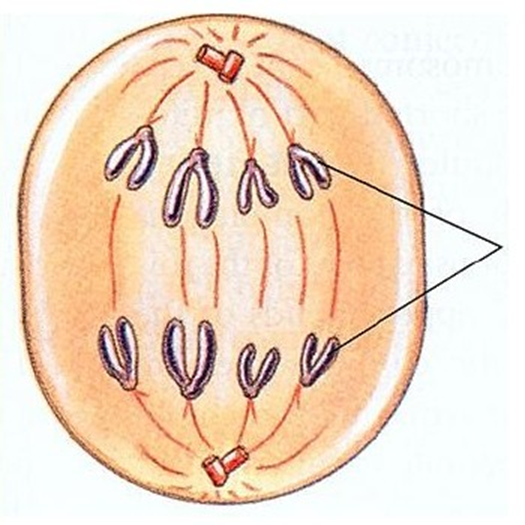 Anaphase of Mitosis:
sister chromatids are pulled apart into individual chomosomes
Telophase of Mitosis and Cytokinesis:
Chromosomes relax back into chromatin and new cell goes into interphase
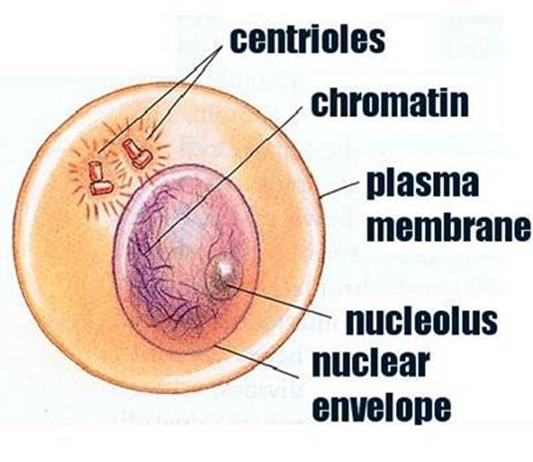